Em quan sát và có nhận xét gì về 2 bức ảnh sau
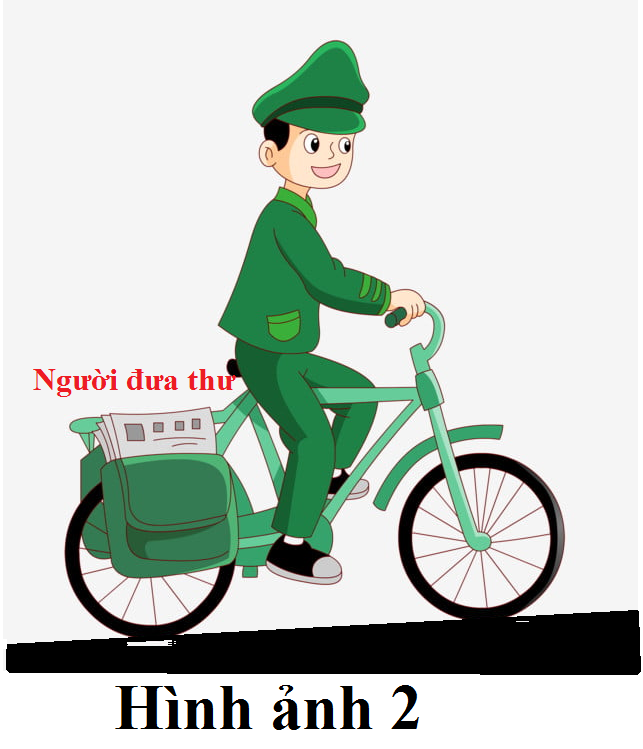 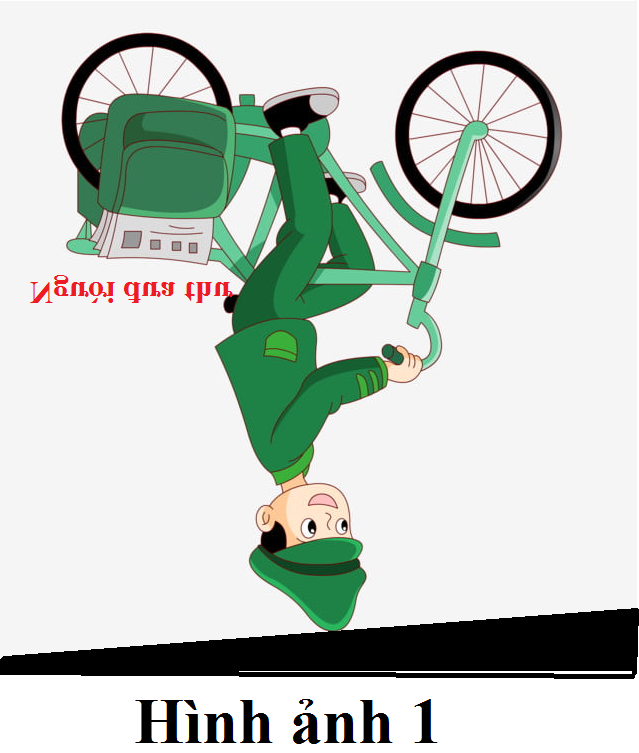 Xoay
Bài 2: Xoay hình,
viết chữ lên hình vẽ
Bài 2: Xoay hình,
viết chữ lên hình vẽ
Mục tiêu
Biết cách xoay hình theo nhiều hướng khác nhau;
Viết được chữ lên hình vẽ.
A. Hoạt động cơ bản
1. Xoay hình
a. Vẽ hình ngôi sao theo mẫu
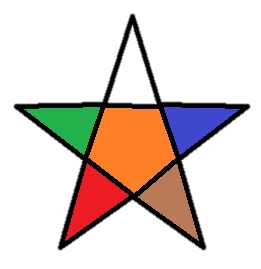 A. Hoạt động cơ bản
1. Xoay hình
b. Sao chép thêm ngôi sao, và di chuyển vào các vị trí thích hợp trên bài vẽ như hình dưới.
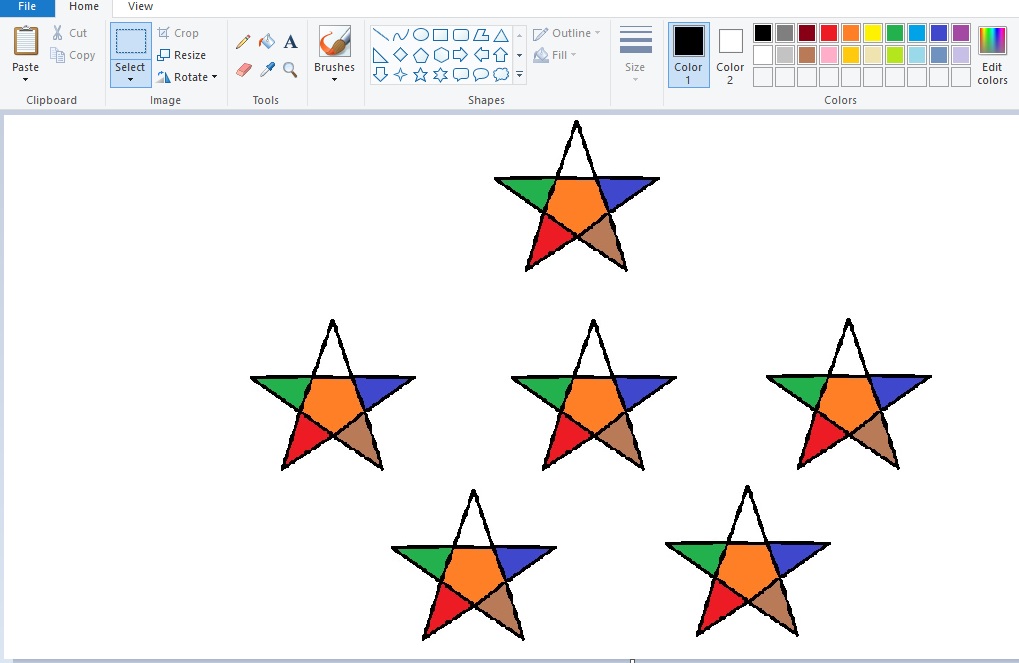 A. Hoạt động cơ bản
1. Xoay hình
c. Thực hiện xoay hướng ngôi sao
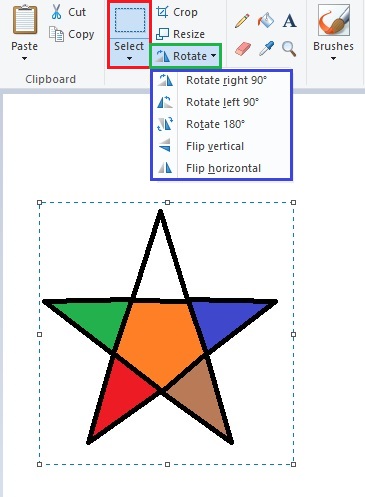 Bước 1: Nháy chọn Select, chọn hình ngôi sao cần xoay.
Bước 2: Chọn Rotate
Bước 3: Chọn hướng muốn xoay từ danh sách.
A. Hoạt động cơ bản
1. Xoay hình
c. Thực hiện xoay hướng ngôi sao
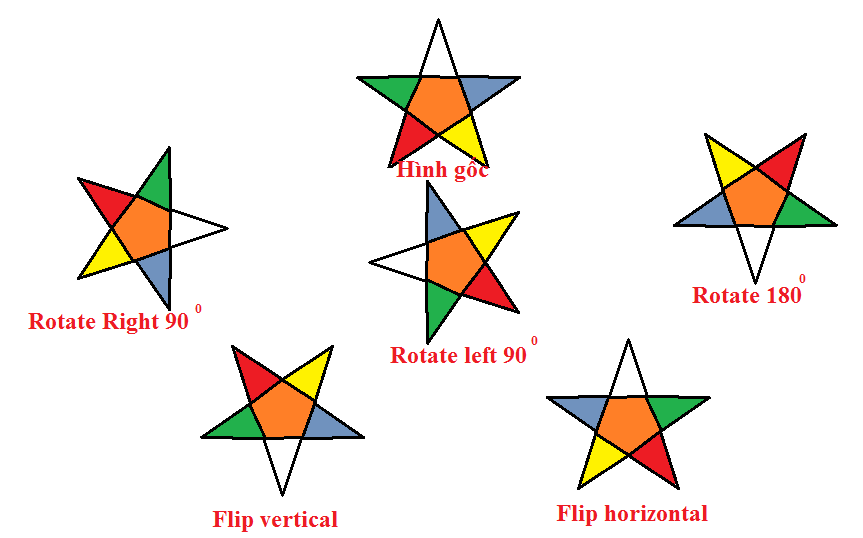 A. Hoạt động cơ bản
2. Viết chữ lên hình
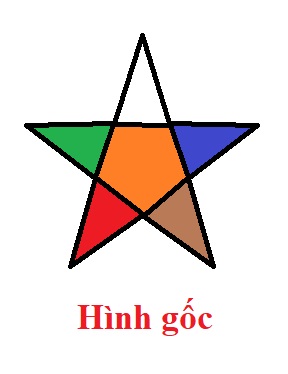 A. Hoạt động cơ bản
2. Viết chữ lên hình
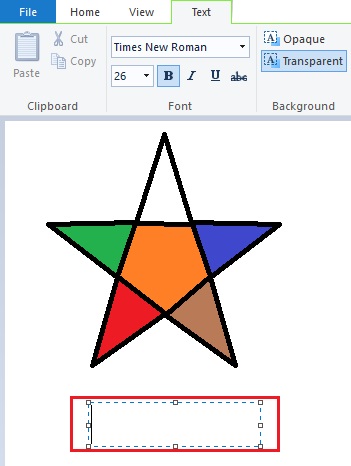 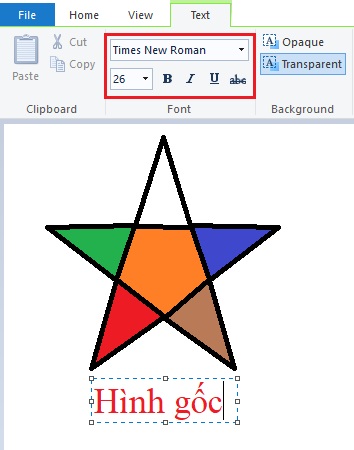 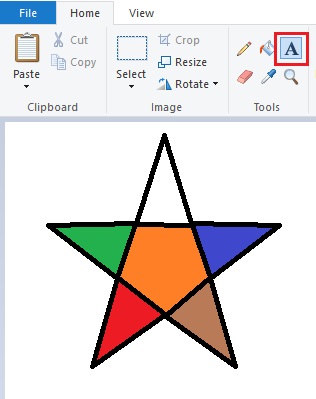 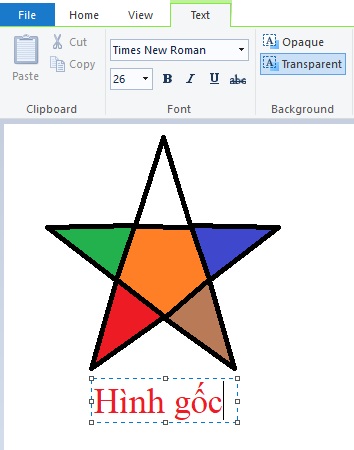 Bước 2: Di chuyển con trỏ đến vị trí cần viết chữ, nháy chuột.
Bước 1: Chọn trong thẻ Home
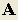 Bước 3: Chọn cỡ chữ, màu chữ, phông chữ.
Bước 4: Gõ nội dung lên hình vẽ rồi nhấn phím Enter.
A. Hoạt động cơ bản
2. Viết chữ lên hình
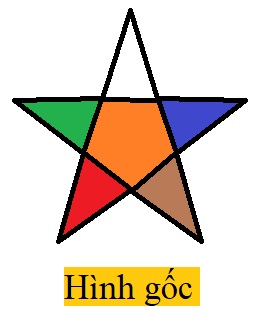 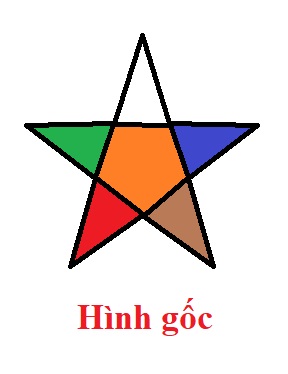 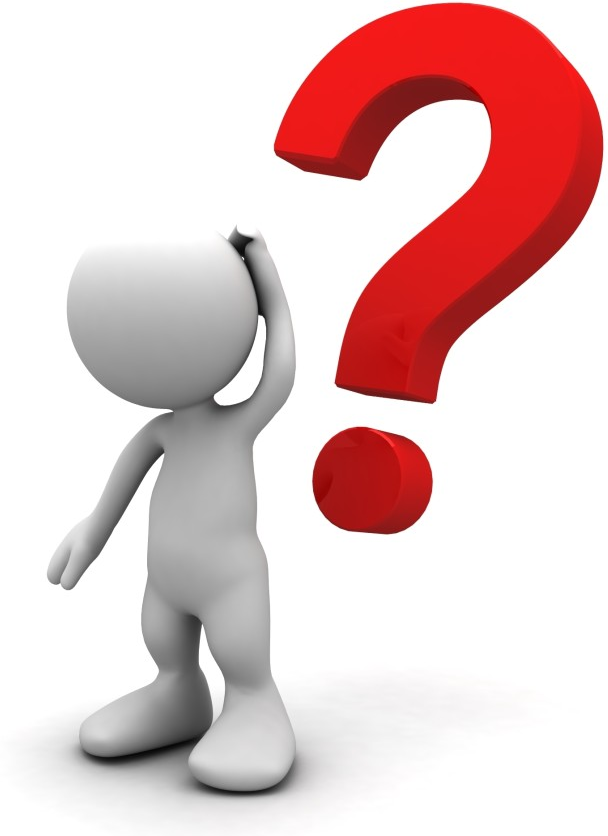 Chế độ Opaque
Chế độ Transparent
Khi viết chữ lên hình, nếu chọn chế độ               thì màu nền của chữ sẽ có màu ở ô Color 2, nếu chọn chế độ                 thì màu nền của chữ sẽ trong suốt.
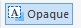 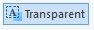 HỆ THỐNG CŨNG CỐ BÀI
Câu 1: Khi xoay hình. TTTT  Trong bảng chọn Rotate, nháy chọn lệnh Rotate              left 90, ta được hình nào?
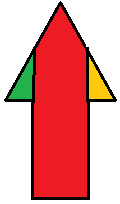 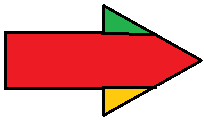 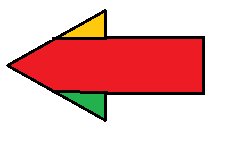 A
B
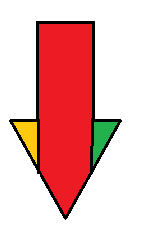 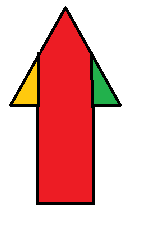 C
D
Câu 2: Khi xoay hình. TTTT  Trong bảng chọn Rotate, nháy chọn lệnh Rotate              180, ta được hình nào?
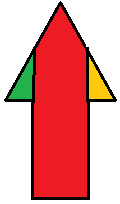 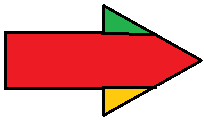 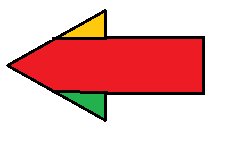 A
B
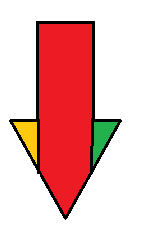 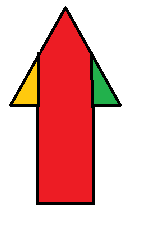 C
D
Câu 3: Khi xoay hình. TTTT  Trong bảng chọn Rotate, nháy chọn lệnh Rotate              Right 90, ta được hình nào?
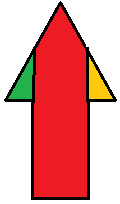 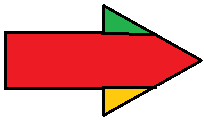 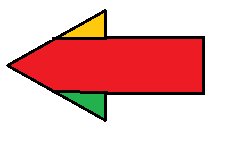 A
B
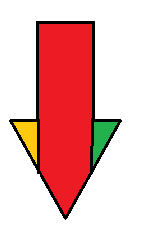 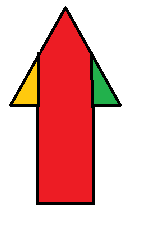 C
D
Câu 4: Khi xoay hình. TTTT  Trong bảng chọn Rotate, nháy chọn lệnh Flip                  vertican, ta được hình nào?
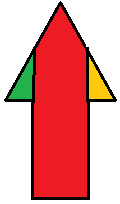 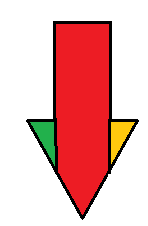 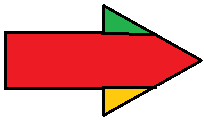 A
B
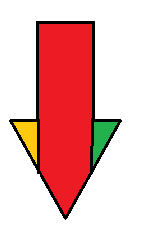 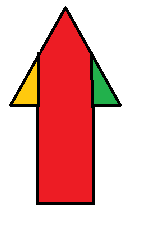 C
D
Câu 5: Khi viết chữ lên hình                   để chọn nền trong suốt, ta chọn lệnh nào?
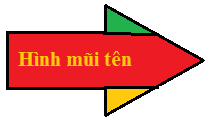 Apaque
A
Transparent
B
Rotate
C
Select
D
Câu 6: Khi viết chữ lên hình                   để chọn nền không trong suốt, ta chọn lệnh nào?
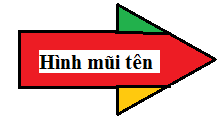 Apaque
A
Transparent
B
Rotate
C
Select
D
B. Hoạt động thực hành
 Em hãy vẽ chiếc đồng hồ theo hình a SGK/38 rồi sao chép ra 2 chiếc đồng hồ mới. Sử dụng các công cụ đã học để được hai chiếc đồng hồ như hình b và c.
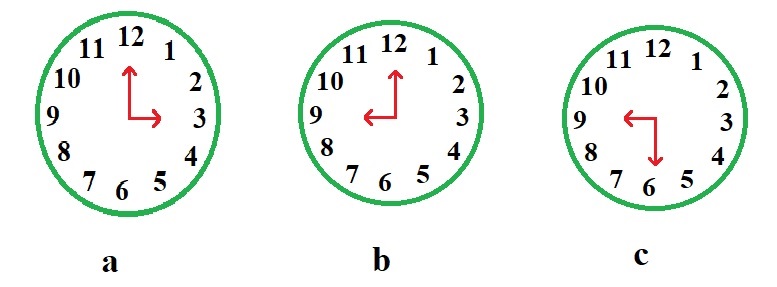